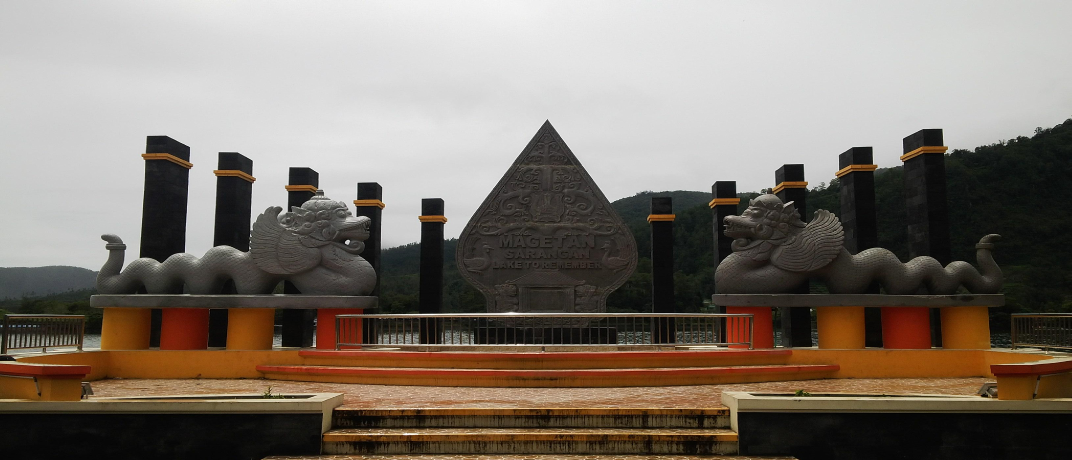 FORUM OPD ( BKD )TAHUN ANGGARAN 2022
BADAN KEPEGAWAIAN DAERAH 
KABUPATEN MAGETAN
TAHUN 2021
VISI
“MASYARAKAT MAGETAN YANG SMART SEMAKIN MANTAB DAN LEBIH SEJAHTERA”
RPJMD
2018-2023
Mengembangkan penyelenggaraan tata pemerintahan yang baik dan manajemen pemerintahan yang bersih, profesional dan adil
MISI KE 5
Meningkatkan tata kelola pemerintahan yang baik
TUJUAN
SASARAN
Indikator tujuan : Indeks Reformasi Birokrasi
Meningkatnya kualitas penyelenggaraan pemerintahan dan pelayanan publik
INDIKATOR :  1. Opini BPK
2. INDEKS SPBE
3. HASIL EVALUASI AKIP
KETERKAITAN DENGAN RENSTRA
4. IKM
BADAN KEPEGAWAIAN DAERAH
Prosentase Aparatur yang dinilai
SASARAN 
RPJMD
RENSTRA  BKD
KEGIATAN
SASARAN  I 
RENSTRA BKD
Strategi :
Meningkatkan penilaian kinerja ASN

Arah Kebijakan :
Memfasilitasi penyelenggaraan aplikasi berbasis             e - kinerja
Meningkatnya kualitas penyelenggaraan pemerintahan dan pelayanan publik
MENINGKAT NYA  PROFESIONALISME ASN
INDIKATOR KEGIATAN
TUJUAN 
RENSTRA
PENILAIAN DAN EVALUASI KINERJA APARATUR
Indikator :
Indeks Profesionalisme Pegawai
Meningkatnya Produktifitas Kinerja ASN
Indikator :
Opini BPK
Indeks SPBE
Hasil Evaluasi AKIP 
4.    IKM
Indikator :
Persentase ASN yang SKPnya Bernilai Baik
KEGIATAN
Mutasi dan Promosi
SASARAN 
RPJMD
TUJUAN 
RENSTRA
INDIKATOR KEGIATAN
Strategi :
Meningkatkan pelaksanaan Assesment dan mengoptimalkan pelaksanaan pendidikan dan pelatihan aparatur

Arah Kebijakan :
Menyelenggarakan assesment secara bertahap dan menyelenggarakan diklat struktural dan fungsional ASN secara selektif sesuai dgn prioritas daerah
Pengadaan,Pemberhentian dan Informasi ASN
SASARAN II 
RENSTRA
Prosentase aparatur yang mengalami perubahan karier
MENINGKATNYA PROFESIONALISME  ASN
Meningkatnya kualitas penyelenggaraan pemerintahan dan pelayanan publik
Meningkatnya kualitas penyelenggaraan pemerintahan dan pelayanan publik
Pengembangan Kompetensi ASN
Prosentase  Pemenuhan data pegawai
Meningkatnya Kompetensi SDM Aparatur
Indikator :
Indeks Profesionalitas Pegawai
Sertifikasi,kelembagaan pengembangan kompetensi manajerial dan fungsional
Prosentase aparatur yang mengikuti pendidikan  kedinasan
Indikator :
Opini BPK
Indeks SPBE
Hasil Evaluasi AKIP
IKM
Indikator :
Opini BPK
Indeks SPBE
Hasil Evaluasi AKIP
IKM
Indikator :
Persentase ASN yang menduduki Jabatan Sesuai Kompetensinya
Prosentase  Peningkatan  kompetensi Aparatur
Pengembangan kompetensi teknis
Prosentase  Peningkatan  kompetensi Aparatur
RENSTRA SKPD 
2019 - 2023
Badan Kepegawaian Daerah ada 4 Bidang
1. Bidang Pengadaan,Pemberhentian dan Informasi
2. Bidang Mutasi dan Promosi
3. Bidang Penilaian Kinerja Aparatur dan Penghargaan
4. Bidang Pengembangan Kompetensi Aparatur
PROGRAM YANG DILAKSANAKAN
PROGRAM KEPEGAWAIAN DAERAH
PROGRAM PENGEMBANGAN SUMBER DAYA MANUSIA
PROGRAM DI BIDANG PENGADAAN,PENSIUN DAN INFORMASI
PROGRAM KEPEGAWAIAN DAERAH
KEGIATAN PENGADAAN,PEMBERHENTIAN DAN INFORMASI KEPEGAWAIAN ASN
1. KEGIATAN PENYUSUNAN RENCANA KEBUTUHAN, JENIS DAN JUMLAH JABATAN UNTUK PELAKSANAAN PENGADAAN ASN
Dalam penyusunan perencanaan kebutuhan yang menjadi dasarnya adalah hasil analisis jabatan dan analisis beban kerja ( hasilnya akan di tuangkan dalam Peraturan Bupati 
Jika di OPD Saudara Anjab dan ABK nya belum sesuai dengan kebutuhan OPD bisa melakukan koordinasi dengan Bagian Organisasi untuk dilakukan Anjab  Ulang.
2. KOORDINASI DAN FASILITASI PENGADAAN PNS DAN PPPK
Pelaksanaan Seleksi Penerimaan ASN tergantung dari Kebijakan Pemerintah Pusat.
Pemerintah Daerah akan menindaklanjuti Kebijakan Pemerintah Pusat dimaksud, sehingga Seleksi Penerimaan ASN dilaksanakan secara transparan, bebas korupsi dan Nepotisme.
3. KOORDINASI PELAKSANAAN ADMINISTRASI PEMBERHENTIAN
Direncanakan mulai bulan Juni 2021 usul pemberhentian dilakukan secara online/paperless yang di sampaikan ke BKD secara fisik hanya surat pengantar dari OPD dan pas photo calon penerima pensiun
Semua OPD wajib mengunggah scan dokumen kepegawaian pada aplikasi agar usul pemberhentian secara online/paperless dapat dilaksanakan.apabila dokumen yang diperlukan tidak ada pada aplikasi maka usulan tidak dapat ditindak lanjuti.
Direncanakan pada tahun 2022 surat pengantar usul pemberhentian juga dilaksanakan secara online dan cetak photo dilakukan oleh BKD. Oleh sebab itu perlu penambahan sarpras Mesin Cetak photo dan pengembangan aplikasi.
4. FASILITASI LEMBAGA PROFESI ASN
Untuk saat ini lebih pada penguatan mental spiritual ASN 
    seperti dengan melaksanakan pengajian sebagai anggota KORPRI 1 tahun 2 kali dan pembekalan kewirausahaan bagi anggota KORPRI
5. PENGELOLAAN SISTEM INFORMASI KEPEGAWAIAN
Data pada aplikasi SIMPEG belum Valid dikarenakan Operator SIMPEG/SAPK OPD belum aktif melakukan peremajaan Data
Data yang belum valid terutama data diklat teknis
Diharap OPD aktif dalam update data dan mengunggah dokumen fisik dalam bentuk scan yang mana scan jelas dan terbaca
PROGRAM/KEGIATANBIDANG MUTASI DAN PROMOSI
PROGRAM KEPEGAWAIAN DAERAH
KEGIATAN MUTASI DAN PROMOSI ASN
Pengelolaan Mutasi ASN
Dalam upaya untuk mencapai sasaran pada BKD yaitu Meningkatkan kompetensi ASN dengan indikator penempatan jabatan sesuai dengan kompetensinya yang menjadi dasarnya adalah standar kompetensi dengan standar perbub dari BAGIAN ORGANISASI  
Selama ini karena standar kompetensi dari ORGANISASI belum ada, maka untuk penataan aparatur sesuai dengan kompetensinya memakai standar kompetensi umum sesuai PP 100 Tahun 2000 diubah PP 13 Tahun 2002 yang  sekarang sudah dicabut diganti PP 11 Tahun 2017 tentang manajemen ASN. Dengan contoh standar umum adalah untuk Eselon IV dapat diduduki minimal pangkat III/d dengan pendidikan S1
Dalam pengelolaan karier jabatan fungsional dimana setiap bulan banyak yang mengalami perubahan karier, untuk pengusulannya akan dilakukan online sehingga mempermudah dan mempercepat proses dimana pengusulannya akan di integrasikan dalam aplikasi Sistem Informasi Kepegawaian (SIMPEG).
Fasilitasi pembinaan jabatan fungsional.
Pengelolaan Kenaikan Pangkat
1. Usulan Kenaikan Pangkat periode Oktober 2021 nantinya juga dilakukan secara online/paperless dan yang disampaikan secara fisik ke BKD hanya surat pengantar dari OPD
2. Surat Pengantar dan data Usulan Kenaikan Pangkat periode April 2022 direncanakan diupload dan di entry melalui aplikasi SIMPEG.
3. Diperlukan pengembangan aplikasi SIMPEG dan Aplikasi E-File. 
4. Untuk bisa terlaksana dengan baik diperlukan penambahan bandwidth di setiap OPD, sehingga proses usulan kenaikan pangkat dan pensiun lancar dan tepat waktu.
PROGRAM /KEGIATAN BIDANG PENILAIAN KINERJA
PROGRAM KEPEGAWAIAN KINERJA
KEGIATAN  PENILAIAN KINERJA DAN 
KESEJAHTERAAN APARATUR
Catatan
2. Ditahun 2022 Sosialisasi Aplikasi berbasis  e- Kinerja masih dilaksanakan
1. Penekanan dalam program ini adalah aparatur   wajib menyusun SKP Tahunan dimana SKP sebagai dasar dalam pemberian tunjangan kinerja, apabila realisasi SKP mencapai target akan diberikan tunjangan kinerja 100%.
3. Sosialisasi Aplikasi e-SKP juga dilaksanakan
4. KARIS/KARSU/KARPEG juga dilaksanakan secara paperless
PROGRAM/KEGIATAN BIDANG PENGEMBANGAN KOMPETENSI APARATUR
PROGRAM KEPEGAWAIAN DAERAH
KEGIATAN PENINGKATAN KAPASITAS SUMBERDAYA APARATUR
1. Penekanan dalam program ini adalah aparatur   untuk megikuti diklat tehnis maupun fungsional, untuk diklat penjejangan pada tahun 2022 direncanakan mengirim peserta /pola kontribusi,yaitu PKP (Pim IV ) 20 orang dan PKA (Pim III) 15 orang sedangkan PKN TK. II (Pim II) 10.
PROGRAM PENGEMBANGAN SUMBER DAYA MANUSIA
KEGIATAN PENGEMBANGAN KOMPETENSI TEKNIS
(40 orang)
KEGIATAN SERTIFIKASI KELEMBAGAA,PENGEMBANGAN KOMPETENSI MANAJERIAL DAN FUNGSIONAL
PENINGKATAN KAPASITAS KINERJA ASN
KEGIATAN
 Melaksanakan pembekalan bagi cpns formasi tahun 2021
TUJUAN 
 Meningkatkan kompetensi teknis bidang tugas dalam melaksanakan tugas jabatannya
PENYUSUNAN ADMINISTRASI DIKLAT DAN SERTIFIKASI JABATAN FUNGSIONAL
YANG DIIKUTI OLEH 80 ORANG (2 ANGKATAN) 

 TUJUAN
    Meningkatnya kemampuan aparatur dalam menerapkan dan mengembangkan hasil diklat dengan evaluasi dampak diklat (EDD) serta penyusunan SOP OPD.
Pengelolaan Assessment Center
MELALUI POLA PENGIRIMAN (KONTRIBUSI/PNBP)
 PNS LINGKUP PEMDA MAGETAN.
TARGET
 TAHUN 2022 = 100 ORANG Pejabat Eselon IV ( Pengawas).
TUJUAN
 Untuk mengetahui kemampuan manajerial, yaitu dengan  memperoleh data potensi diri dan kompetensi PNS dalam suatu jabatan
Fasilitasi Sertifikasi Fungsional ASN
KEGIATAN
 Melaksanakan sertifikasi pejabat fungsional
TUJUAN
  Meningkatkan kompetensi PNS sesuai bidang dan fungsinya
KOORDINASI DAN KERJASAMA PELAKSANAAN DIKLAT
MELALUI POLA KONTRIBUSI (PNBP)
KEGIATAN:
1. Pelatihan Kepemimpinan Nasional (PKN)      TINGKAT II 
10 Orang dari pejabat Eselon II
2. Pelatihan Kepemimpinan Administrator (PKA)
    15 Orang dari pejabat Eselon III
3. Pelatihan Kepemimpinan Pengawas (PKP)
   20 Orang dari pejabat eselon IV
Penyelenggaraan ,pengembangan kompetensi bagi pimpinan daerah,jabatanpimpinan tinggi,jabatan fungsional,kepemimpinan,dan prajabatan
MELALUI POLA KONTRIBUSI (PNBP)
  Pelatihan dasar (latsar)
 Bagi cpns formasi tahun 2021
TUJUAN
MEMBERIKAN PENGETAHUAN UNTUK :
Pembentukan wawasan kebangsaan
Kepribadian dan etika pns
Pengetahuan dasar tentang sistem penyelenggaraan pemerintahan, 
Bidang tugas dan budaya organisasinya
SUPAYA MAMPU MELAKSANAKAN TUGAS DAN PERANNYA SEBAGAI PELAYAN MASYARAKAT.
PENGELOLAAN PENDIDIKAN LANJUTAN
TERDIRI DARI:
 1. Penerbitan keputusan bupati tentang tugas belajar dan pemberian bantuan tugas belajar bagi PNS
 2. PENERBITAN SURAT IJIN BELAJAR
  Untuk pendidikan D III, S1/D IV, S2, S3 Dan Dokter Spesialis
 30 Orang
TUJUAN:
   Memberikan kesempatan bagi asn dilingkungan Pemerintah Kabupaten Magetan untuk meningkatkan kompetensi dan profesionalisme ASN melalui jalur pendidikan formal sesuai dengan kebutuhan
Penyelenggaraan Pengembangan Kompetensi Teknis Umum, Inti, dan pilihan bagi Jabatan Administrasi Penyelenggara Urusan Pemerintahan Konkuren, Perangkat Daerah Penunjang, dan Urusan Pemerintahan Umum
Mengirim peserta diklat teknik PBJ dan diklat teknis fungsi yang lain. 
Tujuan:
      Meningkatkan kompetensi teknis ASN.
Sosialisasi dan Penyebaran Informasi Jabatan Fungsional ASN
Meningkatkan kapasitas dan pengembangan kompetensi aparatur melalui sosialisasi peraturan terkait jabatan fungsional ASN.
TERIMA KASIH